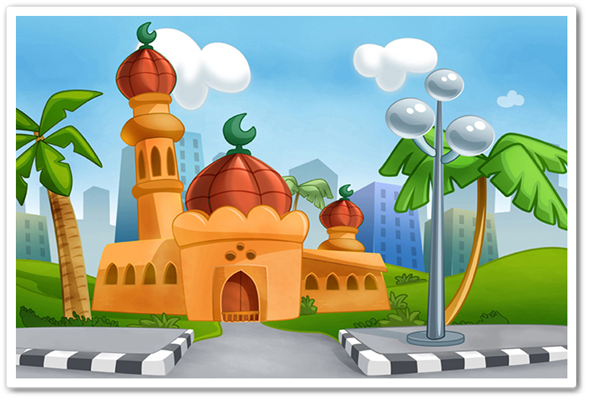 الأذان والإقامة
أريد 
أن 
أتعلم
صفة الأذان والإقامة
المقارنة بين الأذان والإقامة
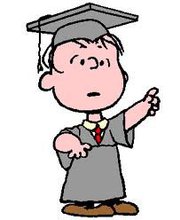 ما يقوله المسلم عند سماع الأذان
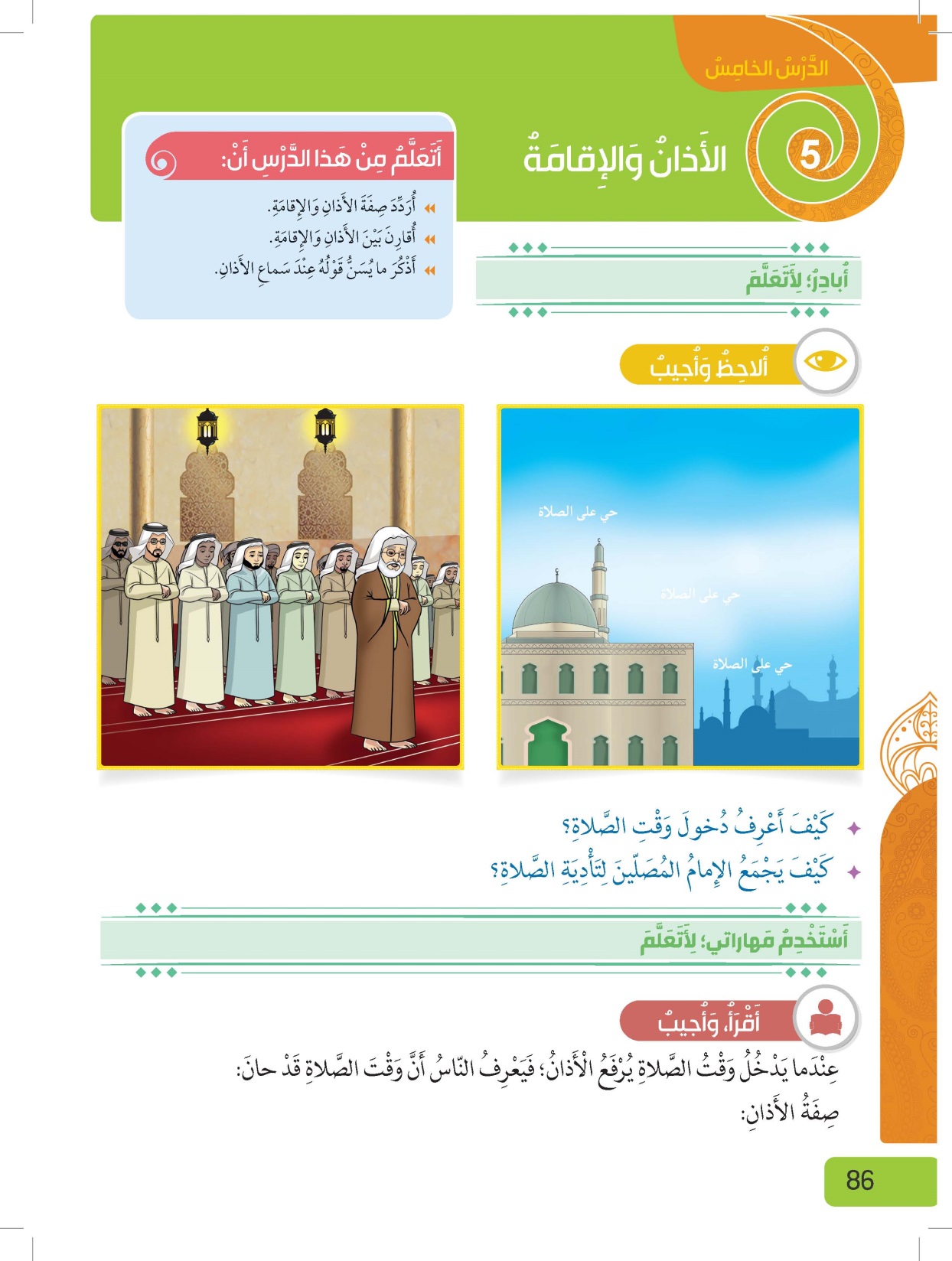 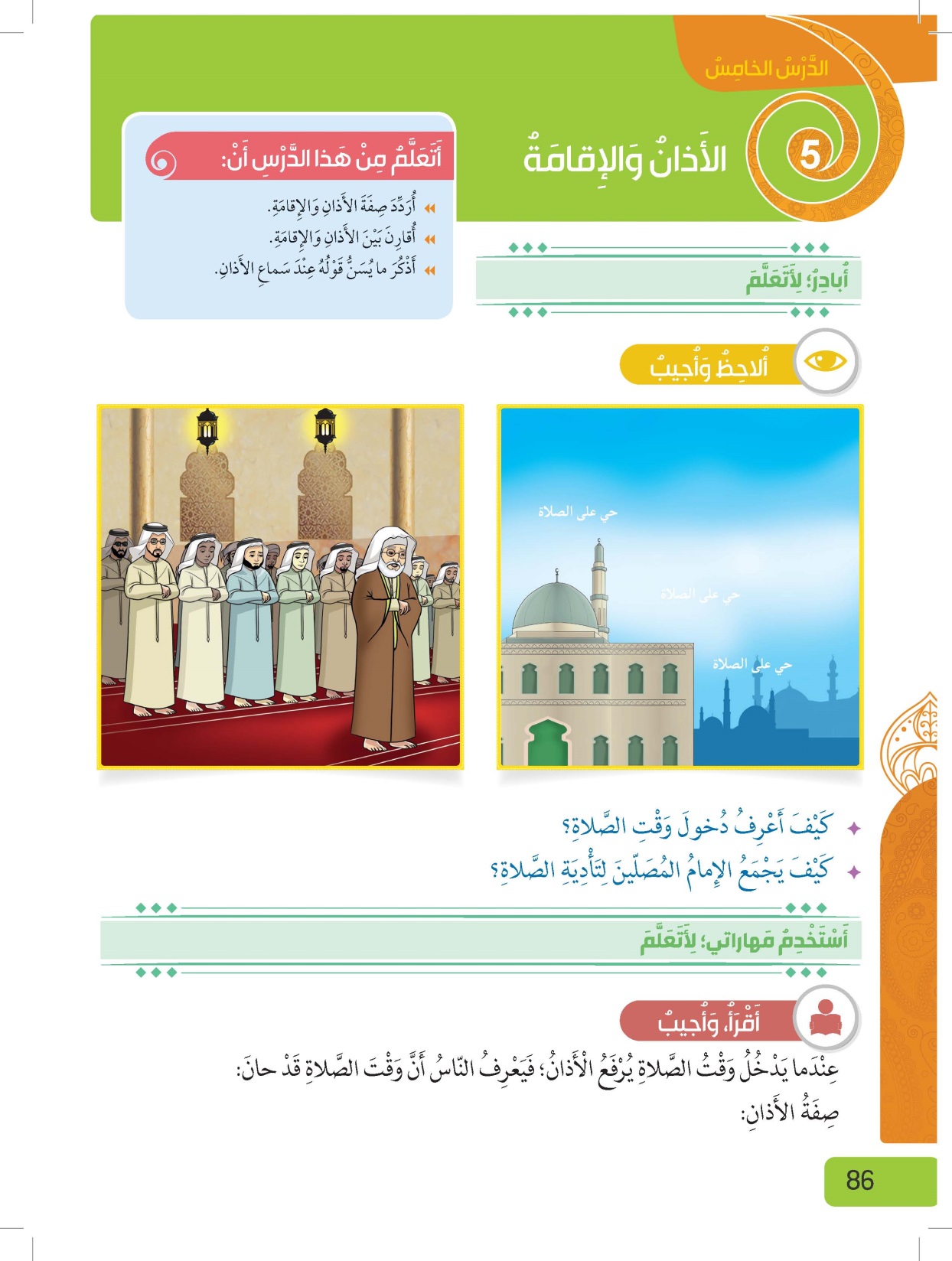 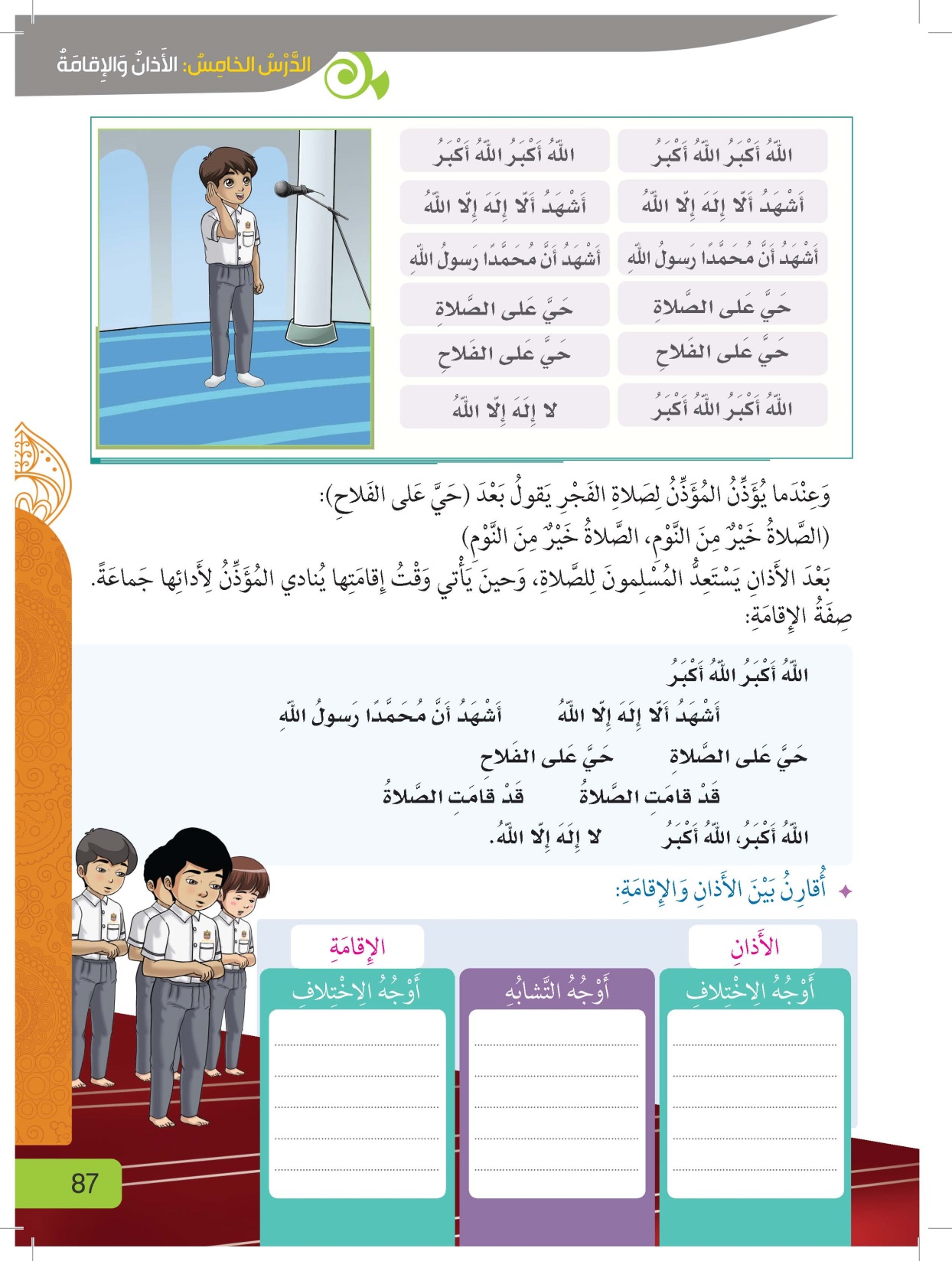 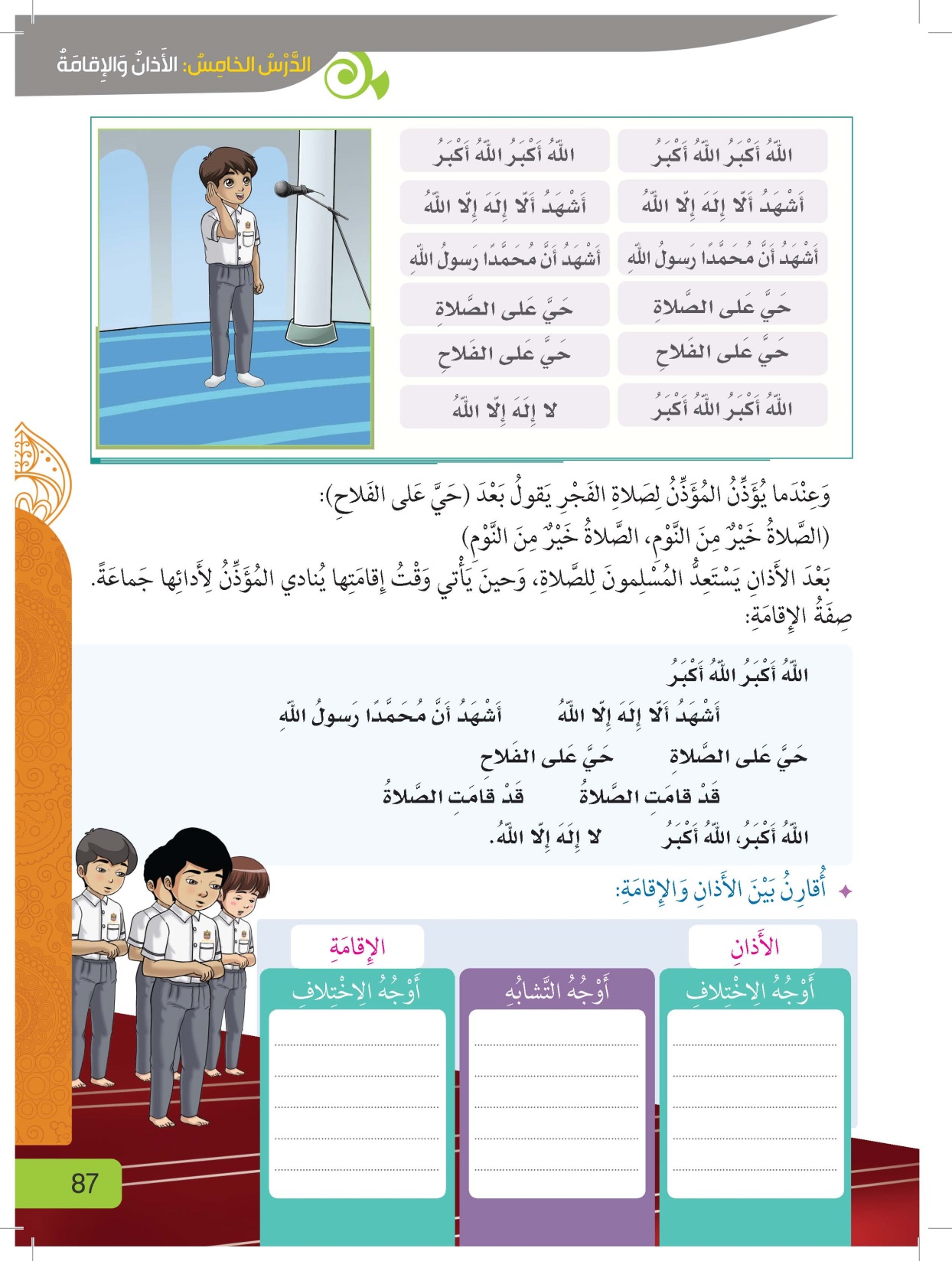 رتب ألفاظ الأذان والإقامة
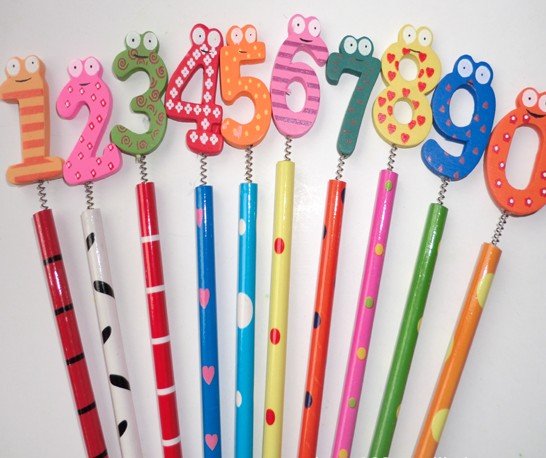 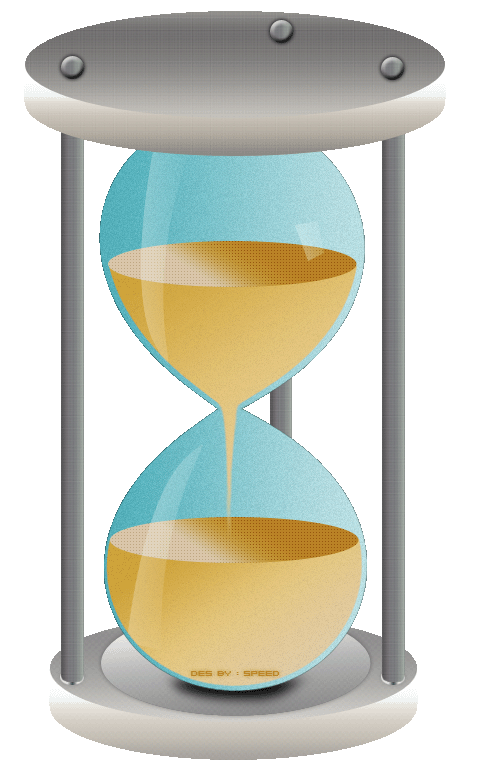 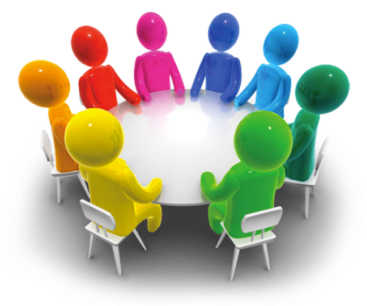 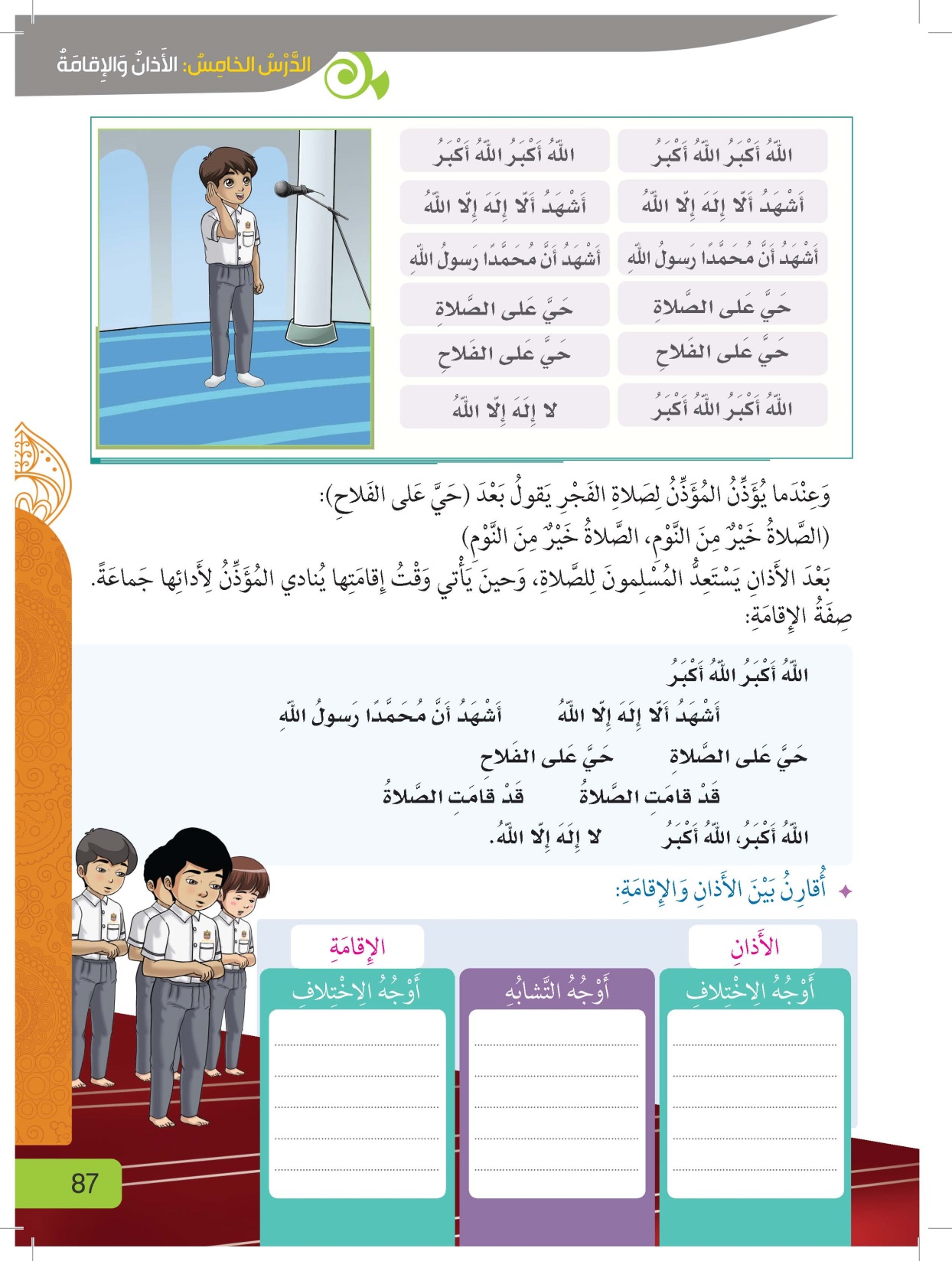 الله أكبر 2
الله أكبر 4
(الله أكبر) الأخيرة 2
أشهد ألا إله إلا الله    1
أشهد ألا إله إلا الله    2
أشهد أن محمدا رسول الله 1
أشهد أن محمدا رسول الله 2
لا إله إلا الله  1
حي على الصلاة 1
حي على الصلاة 2
حي على الفلاح 1
حي على الفلاح 2
قد قامت الصلاة  2
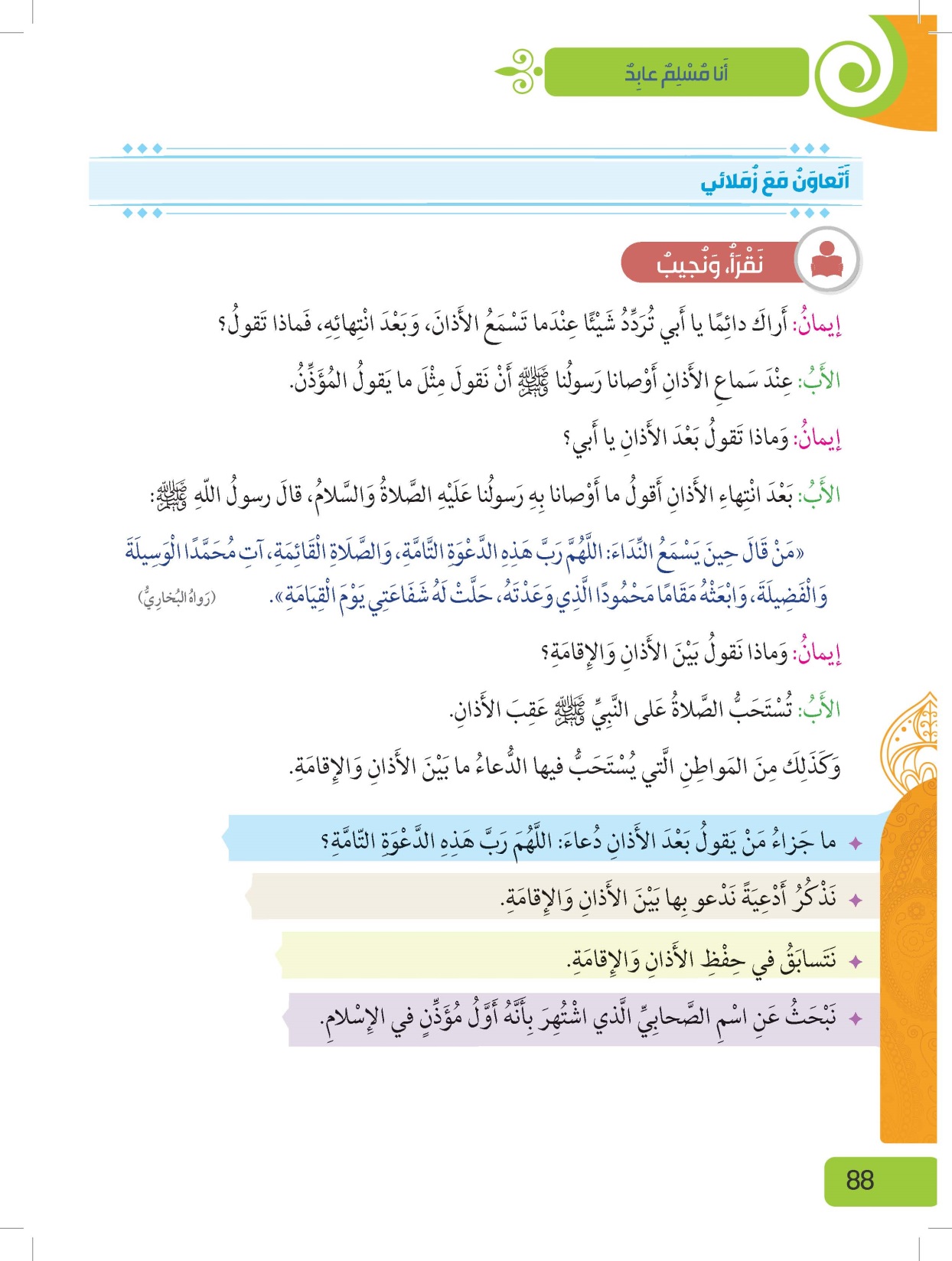 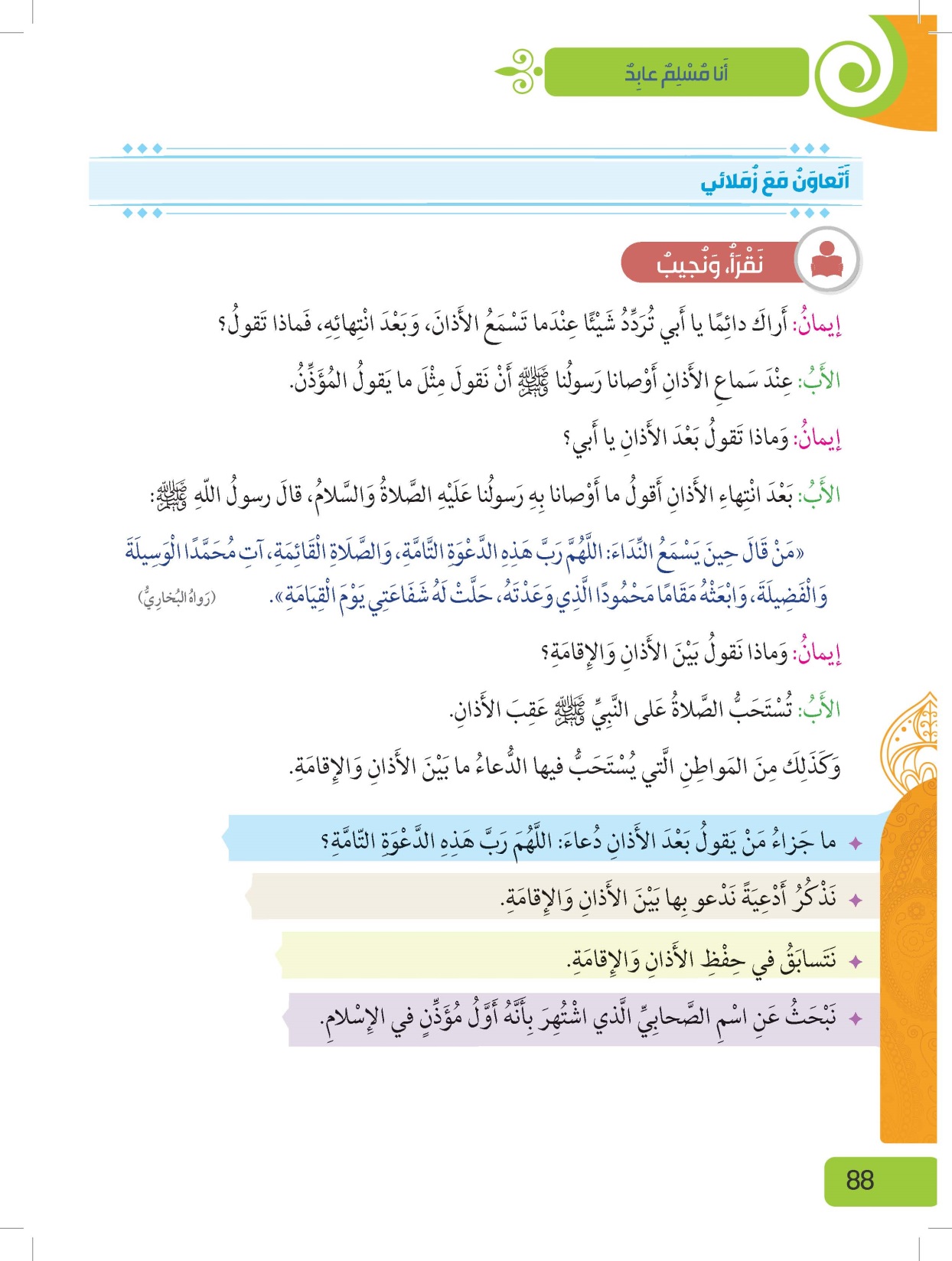 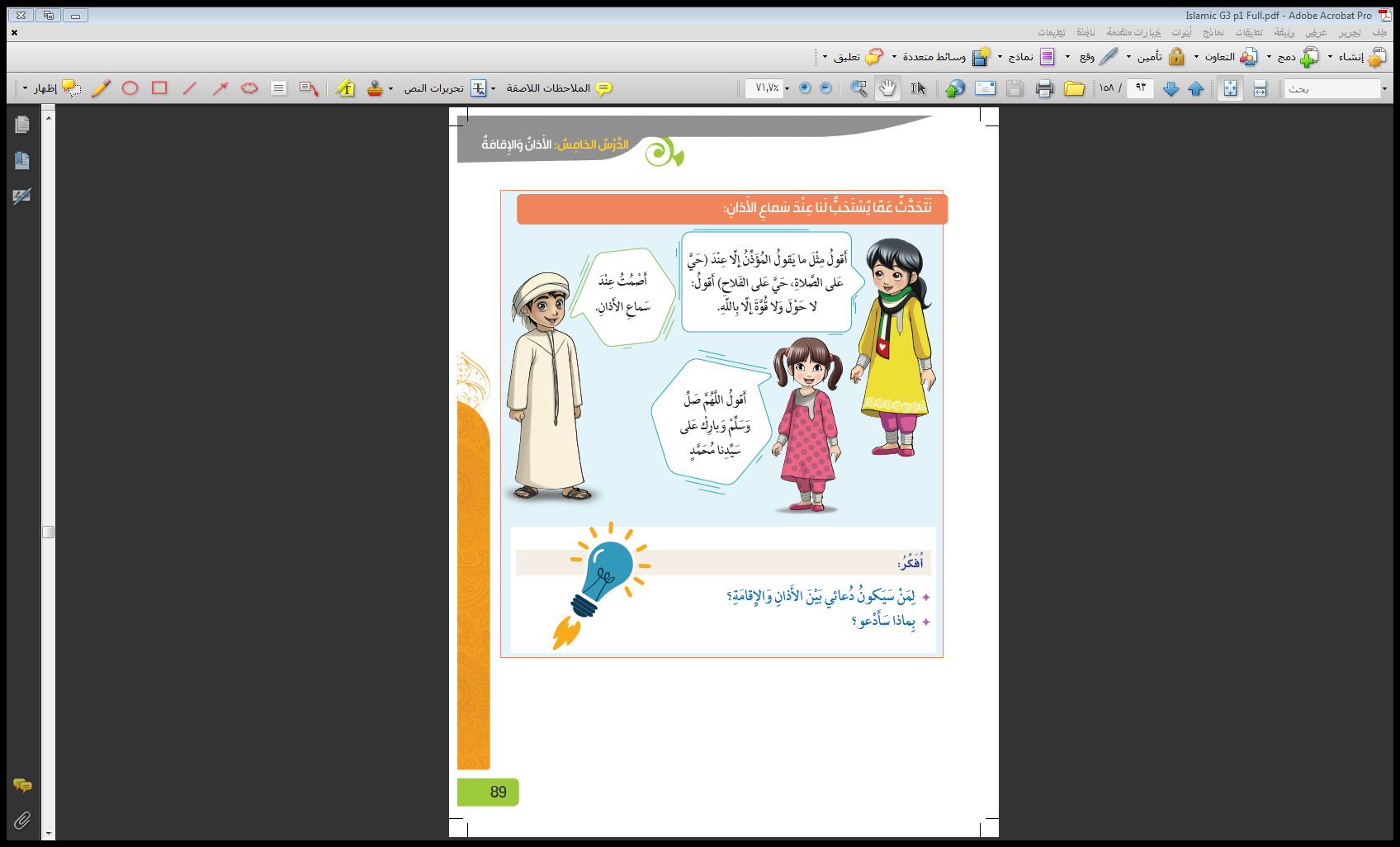 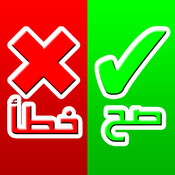 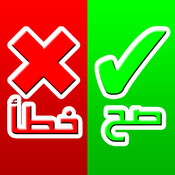 1. الدعاء مستجاب بين الأذان والإقامة .
2. ينادي المؤذن للصلاة في اليوم ثلاث مرات .
3. في صلاة الفجر يقول المؤذن الصلاة خير من النوم .
4. يكبر المؤذن في الأذان مرتين .
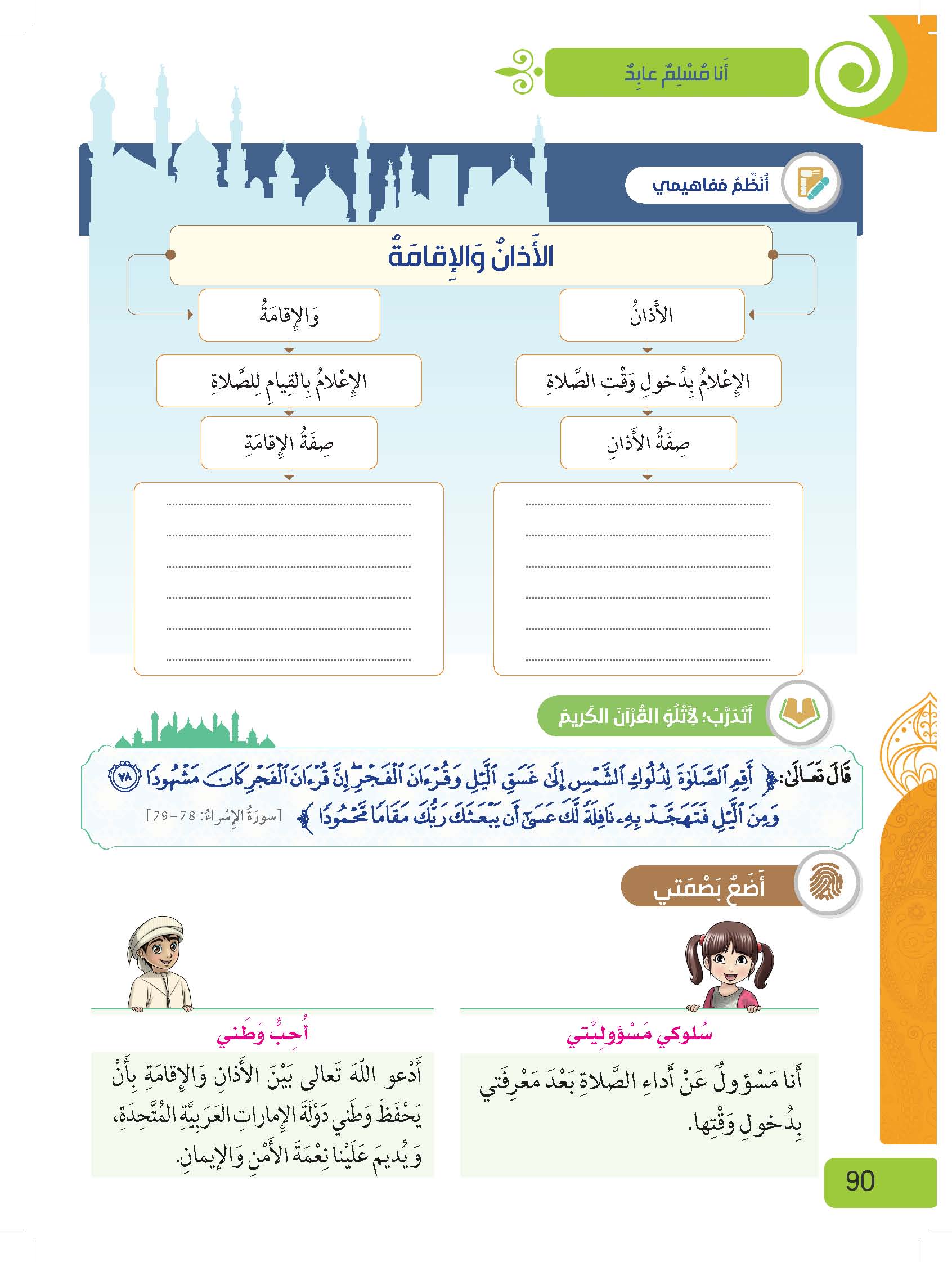 الله أكبر
الله أكبر 4
الشهادتين1
حي على الصلاة 1
الشهادتين  2
حي على الصلاة 2
حي على الفلاح 1
حي على الفلاح 2
قد قامت الصلاة  2
الله أكبر الله أكبر
الله أكبر الله أكبر
لا إله إلا الله
لا إله إلا الله
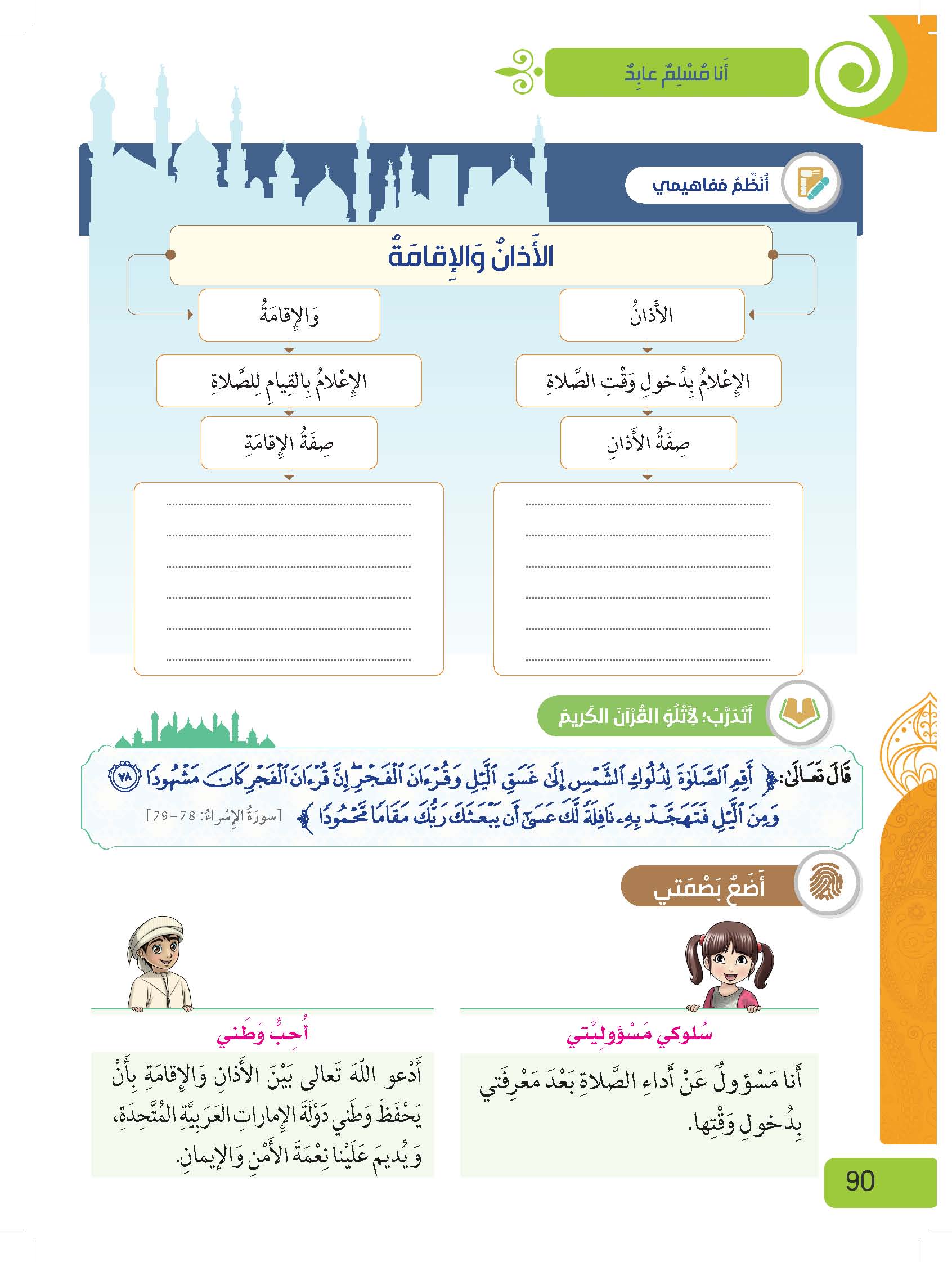 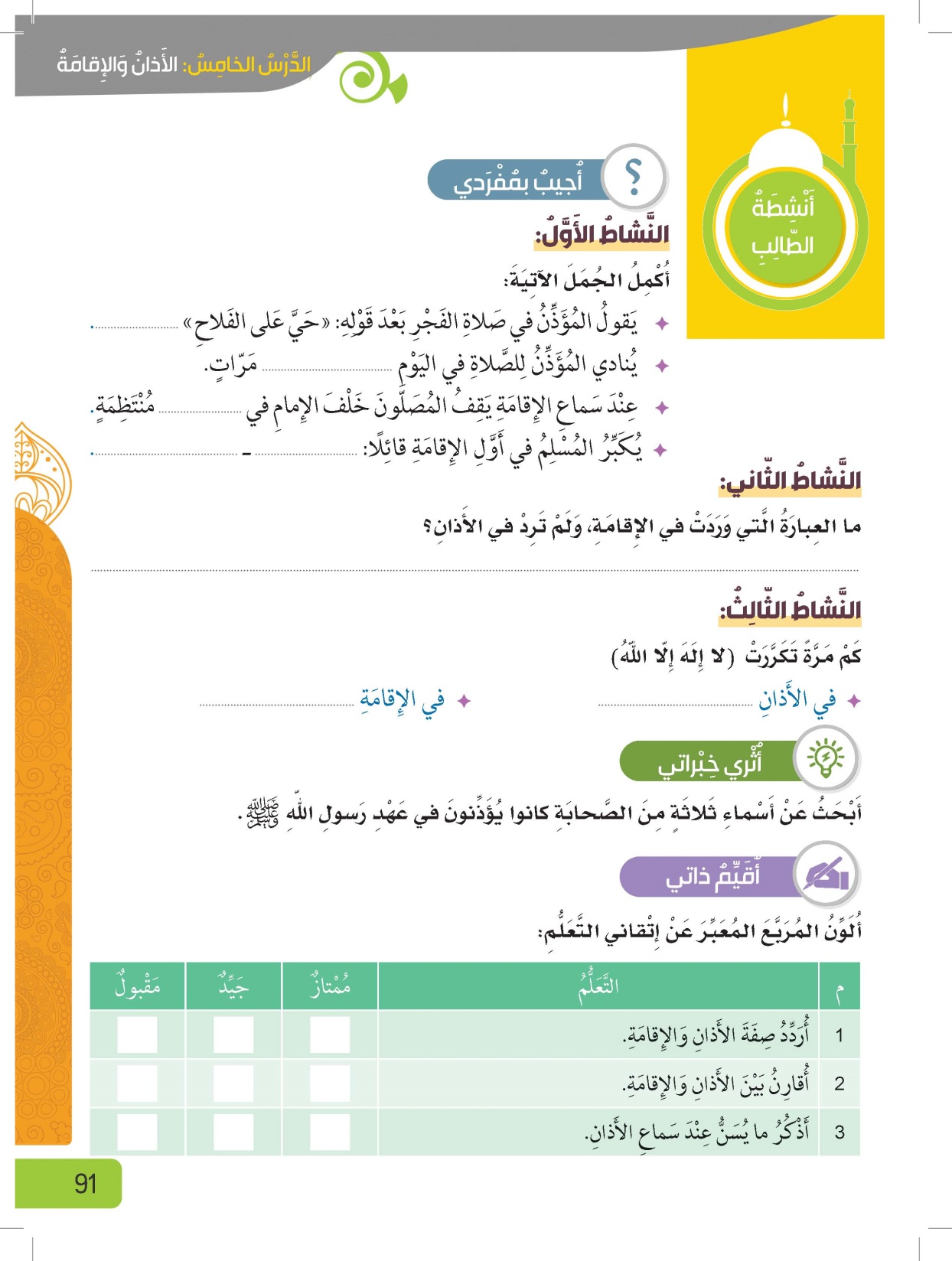 الصلاة خير من النوم
خمس
صفوف
الله أكبر        الله أكبر
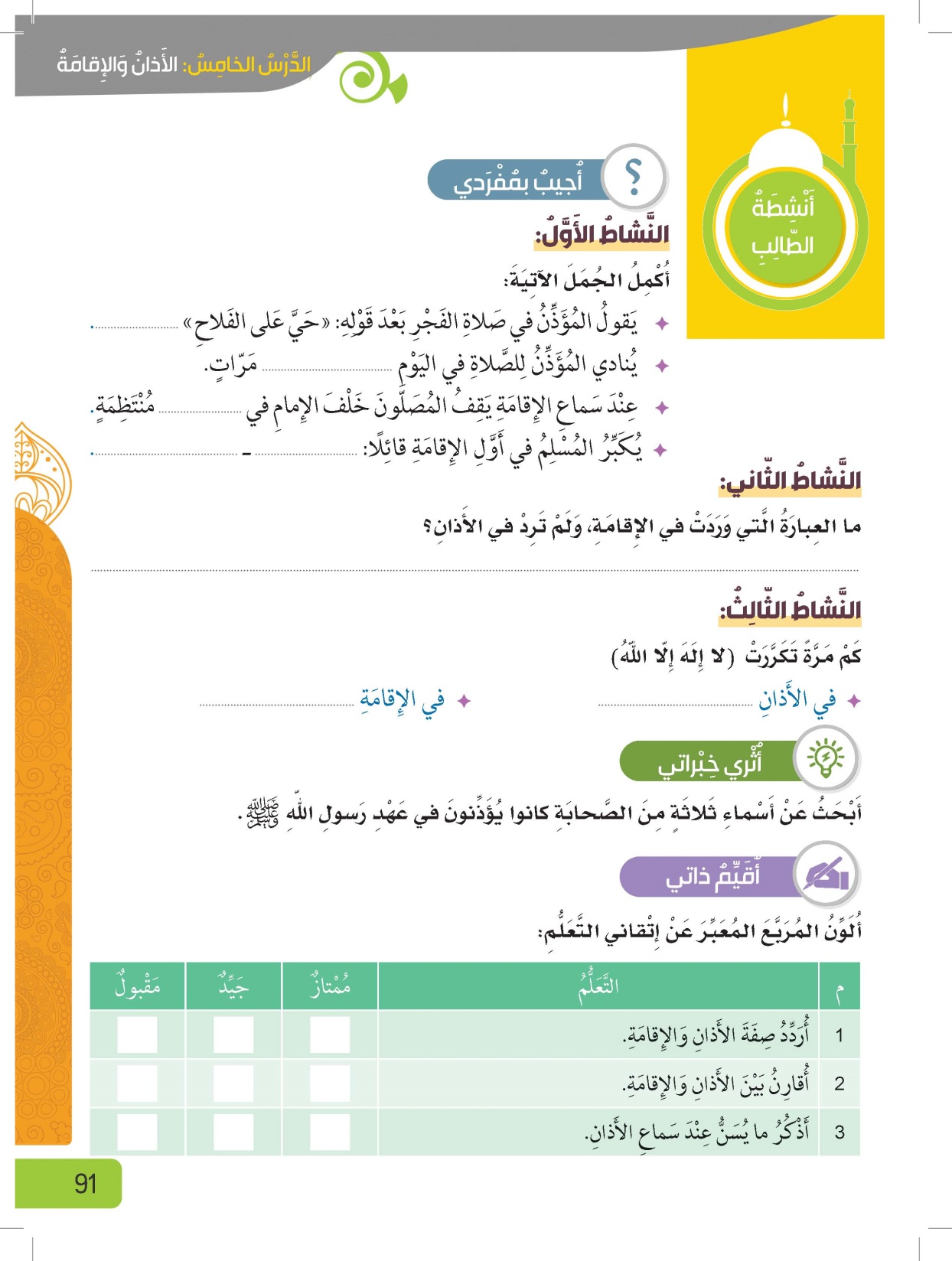 قد قامت الصلاة
ثلاث مرات
مرتين
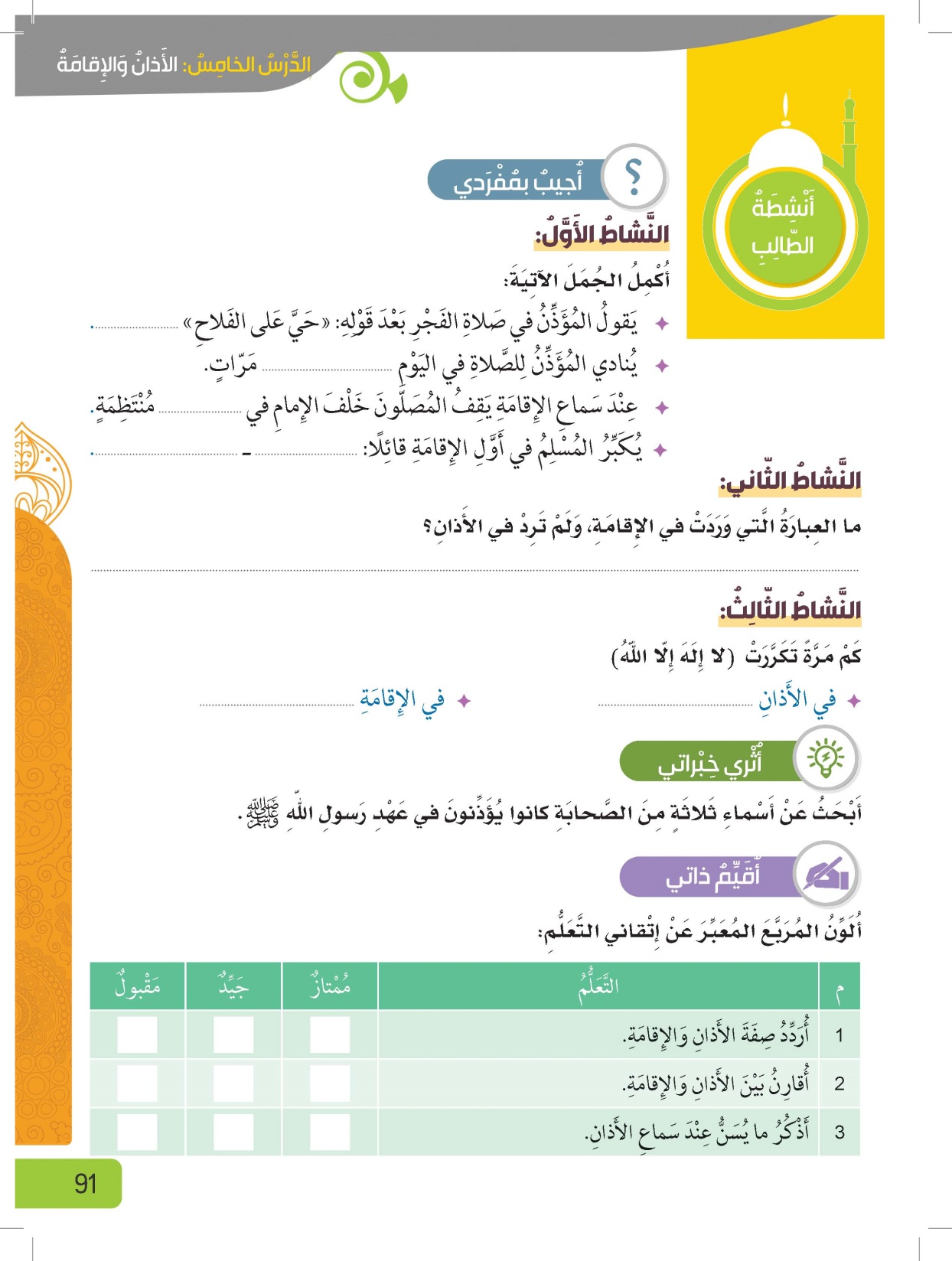 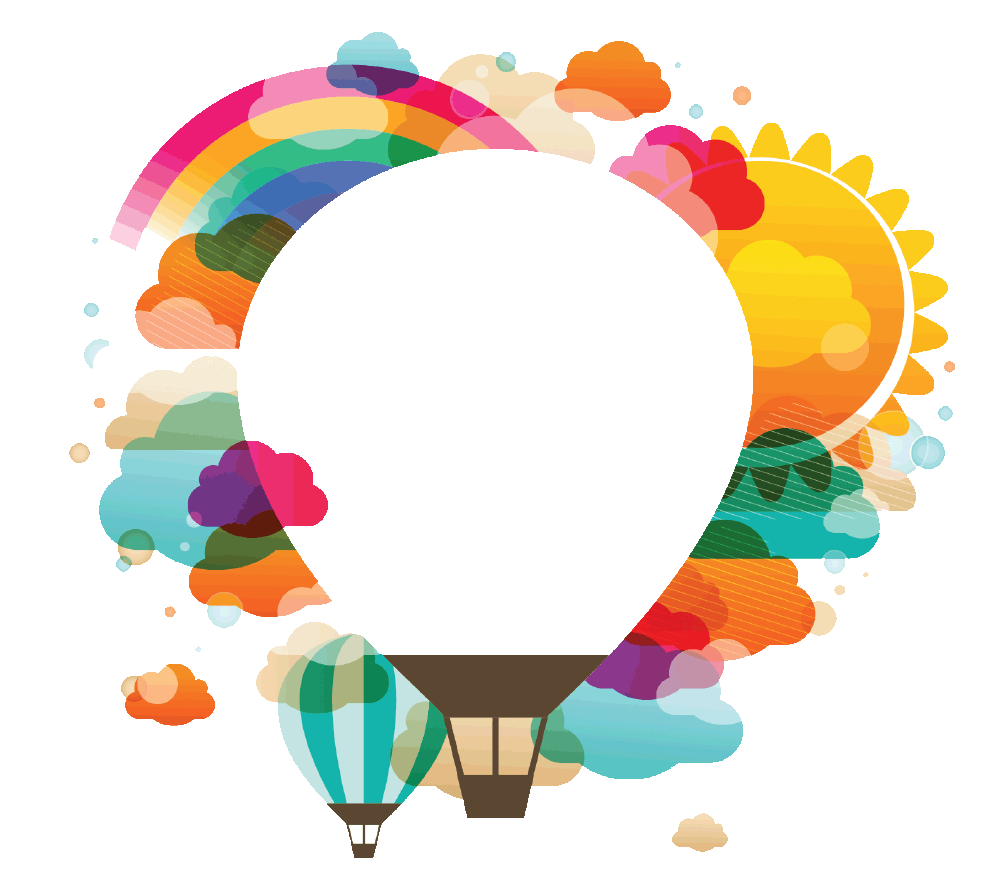 شكراً لكم